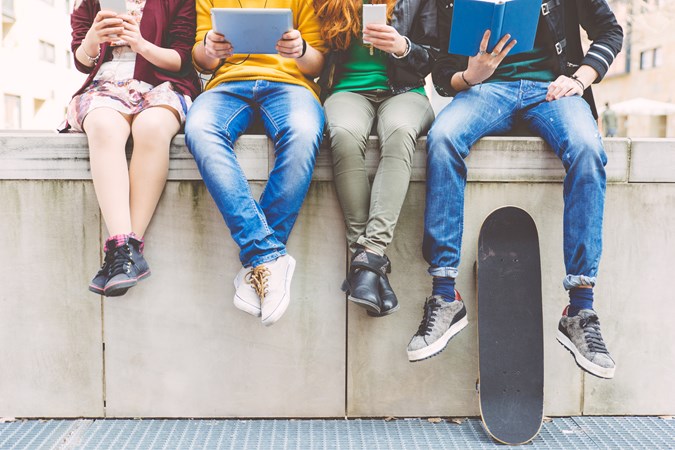 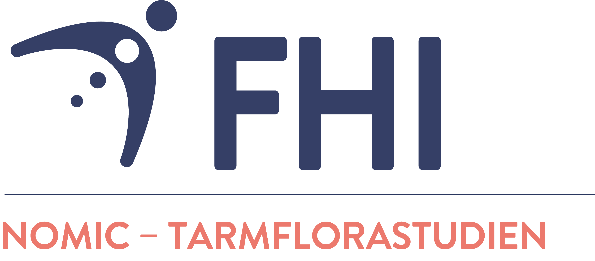 Til deg som er ungdom nå – bli med på å finne svarene:
Hvorfor blir noen barn og unge syke?
Kan miljøgifter gjøre barn og unge syke?
Kan gode bakterier i tarmen holde barn og unge friske?
Da du ble født, ble du og moren din med i NoMIC tarmflorastudien. Din mor sendte inn prøvemateriale på sin egen morsmelk og prøver av deg.  Til sammen har vi nå mottatt prøver fra over 500 barn! Dette har vi brukt til å studere om de av dere som er blitt syke, hadde andre bakterier eller ble utsatt for mer miljøgifter i morsmelken som små. Vi har oppdaget mye som er viktig og spennende. Nå, som dere er eldre, kan vi oppdage stadig mer. 

Vi har vist at miljøgifter i Norge kan påvirke vekten og konsentrasjonsevnen. Nå blir snart noen av disse miljøgiftene forbudt fordi vi og andre har påvist at de skader helsen. Vi håper du synes det er viktig å bidra til at farlige miljøgifter blir forbudt. 

En undersøkelse på Færøyene viser at miljøgiftene som finnes i teflon og goretex kan gi oss ett dårligere immunforsvar. Vi vil sjekke om dette stemmer i Norge også. Vi ber derfor om å få blod fra deg hvor vi vil måle effekten av vaksinene du har fått, og innholdet av miljøgifter i blodet ditt. Vi ber også om ett stryk fra ett toalettpapir med avføring, for å finne ut om tarmbakteriene dine spiller en rolle. Vi håper du har lyst til å hjelpe oss å finne ut mer om hvilke bakterier man bør ha for å unngå sykdom.

Det er frivillig å delta.  Vi trenger mange deltakere, og mange prøver, for å finne riktig svar på spørsmålene våre. Men om du ikke ønsker å være med på alle prøvene kan du velge bort noen. Vi blir glade for alt vi får!

Dette ber vi deg/dine foreldre gjøre: 
Spytte i en kopp.
Stryke en bomullspinne du får av oss over toalettpapir med litt avføring.
Tisse litt i en kopp du får av oss.
Foreldrene dine sender disse til oss. Vi vil lagre det i biobanken vår.
For å gi blodprøve, vil foreldrene dine bestille time hos legen der en sykepleier vil ta blodprøve av deg. Om du ønsker det, kan du få bedøvelseskrem.

Om du blir med vil du få fire kinobilletter som takk.

Hvis det er noe du lurer på, kan du spørre foreldrene dine, eller se på internettsidene våre fhi.no/studier/nomic, eller ringe oss på telefonnr. 45 88 92 45.
Vi håper du blir med!

Hilsen oss i «NoMIC»,
Merete og Nina
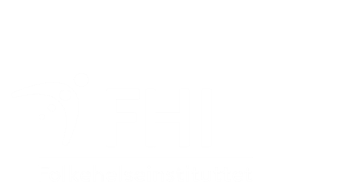